Draft
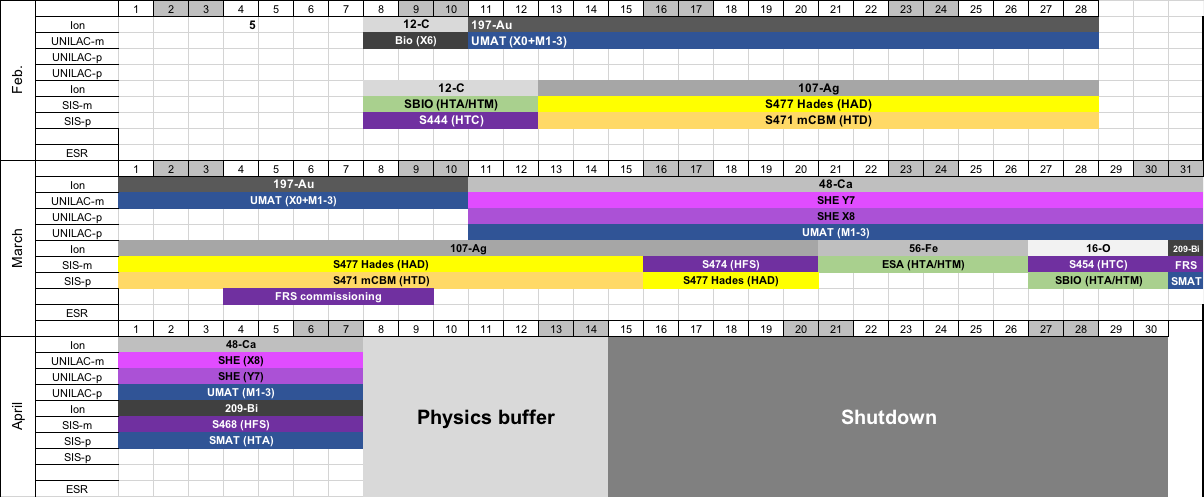 Draft
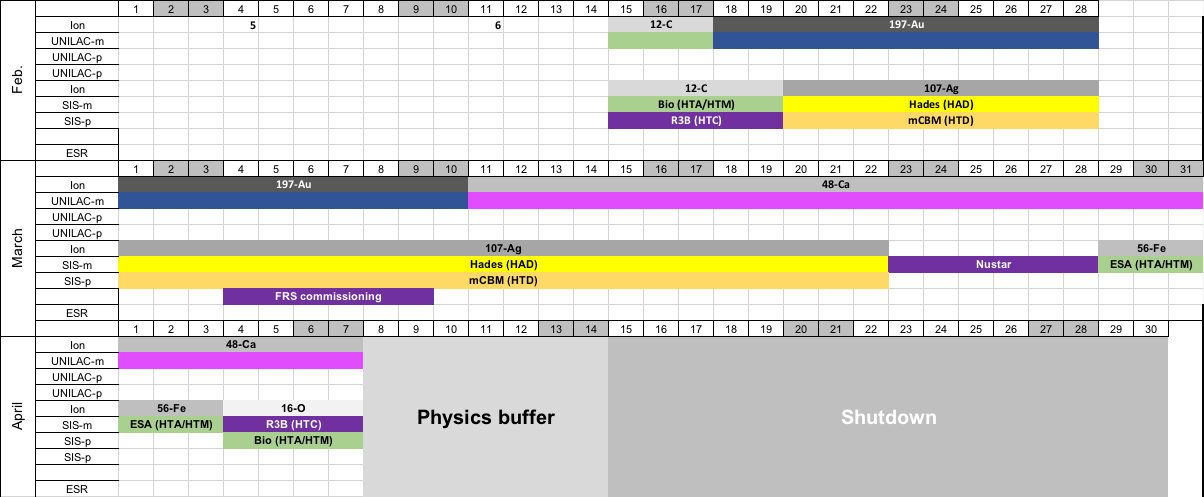 Draft
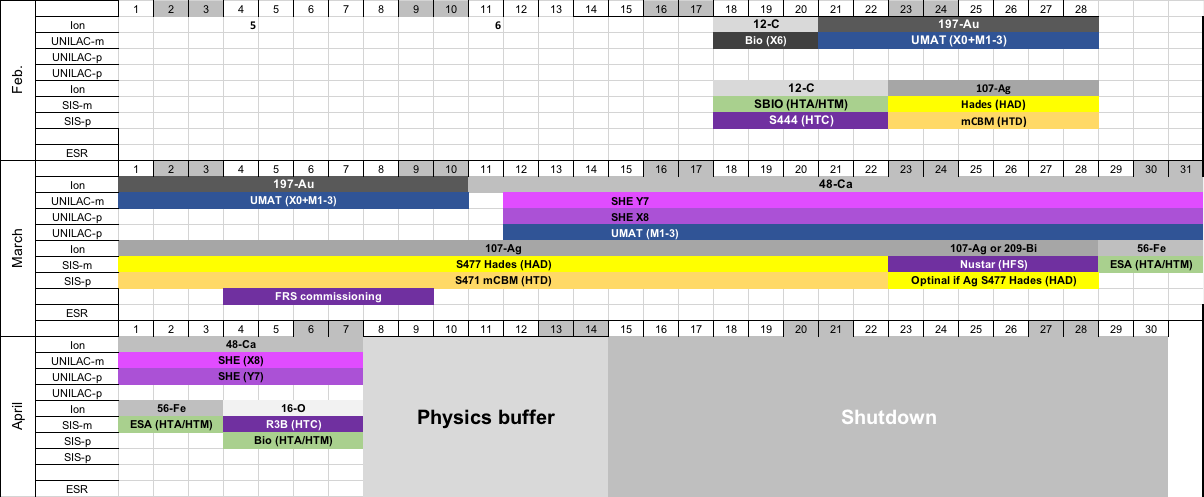